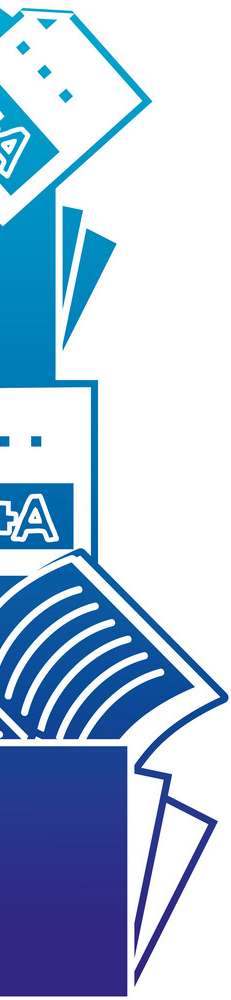 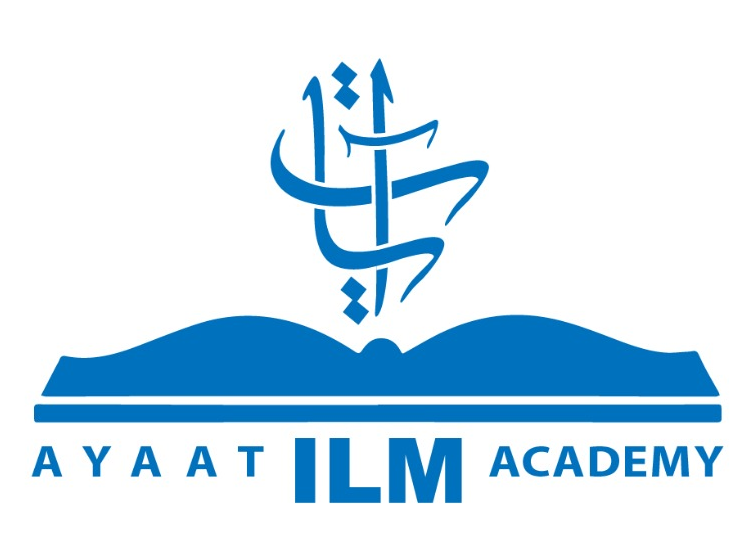 المحاضرة (16)
سورة  المرسلات
أكاديمية آيات للعلوم الإسلامية
غريب الألفاظ
من مقاصد السورة
من فوائد السورة
أكاديمية آيات للعلوم الإسلامية      www.ayaatacademy.ca
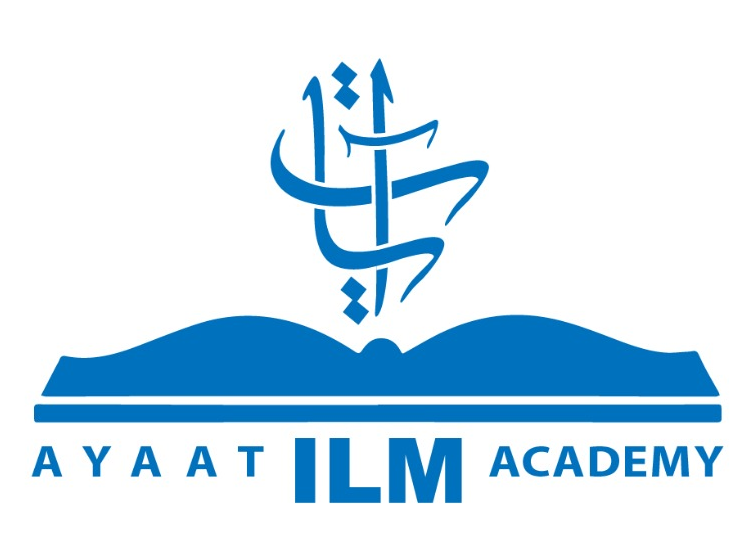 سورة  المرسلات
أكاديمية آيات للعلوم الإسلامية
غريب الألفاظ
﴿الْأَرْضَ كِفَاتًا﴾: تَكْفِتُ النَّاسَ، أي: تَضُمُّهُمْ. 
﴿رَوَاسِيَ شَامِخَاتٍ﴾: الجِبَالُ عَالِيَاتٍ 			﴿مَاءً فُرَاتًا﴾: عذبًا 				
﴿ذِي ثَلَاثِ شُعَبٍ﴾: دُخَانُ جَهَنَّمَ قَدْ سَطَعَ، ثم افترقَ ثلاثَ فِرَقٍ لِعَظَمَتِهِ.   		
﴿تَرْمِي بِشَرَرٍ كَالْقَصْرِ﴾: كُلُّ شَرَارَةٍ كَالقَصْرِ في عَظَمَتِهَا 					
﴿كَأَنَّهُ جِمَالَتٌ صُفْرٌ﴾: ضَخْمٌ كَضَخَامَةِ الجبالِ
أكاديمية آيات للعلوم الإسلامية      www.ayaatacademy.ca
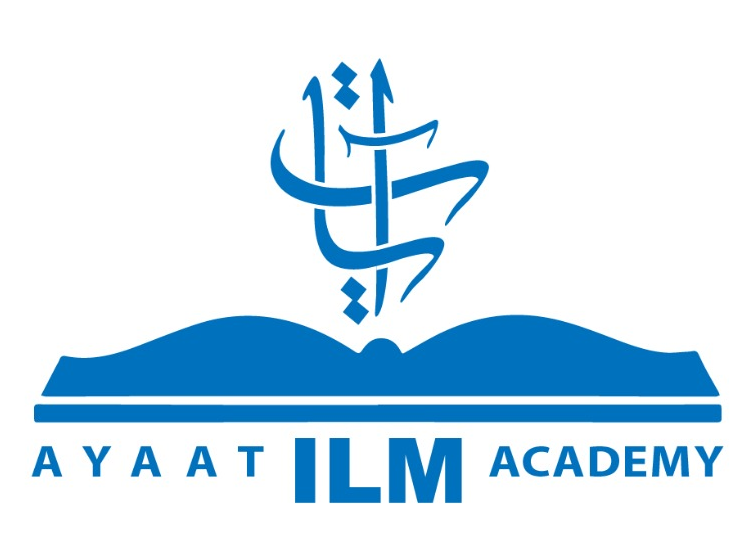 سورة   المرسلات
أكاديمية آيات للعلوم الإسلامية
من مقاصد السورة:
إثبات القيامة من خلال محاجّة المكذبين بالأدلة، وتتابعها بالوعيد والتهديد.
من فوائد السورة:
اتساع الأرض لمن عليها من الأحياء، ولمن فيها من الأموات.
خطورة التكذيب بآيات الله والوعيد الشديد لمن فعل ذلك.
أكاديمية آيات للعلوم الإسلامية      www.ayaatacademy.ca